“Overactive bladder’’ in children diagnosis and treatment
Prof Chebl Mourani
2nd IPNA TC (join ISN –IPNA )
Beirut 13-15 june 2019
[Speaker Notes: Dear colleges
Welcome 
However we need basic knowledge about the  bladder function before speaking about diagnosis leaving medical  treatment to prof Bogaert]
International Children’s Continence Society, overactive bladder (OAB)
The most common voiding dysfunction in children.
Urinary urgency, usually accompanied by frequency and enuresis
with or without urinary incontinence and UTI
Prevalence of OAB in children
15–20%
higher prevalence of OAB in boys
decreasing prevalence of OAB with age
 23 % at five years old
12 % at   13 years old
Untreated OAB  persists throughout adulthood
OAB has a damaging impact on quality of life
Negative influence on social, emotional, and behavioral well-being
Quality of life improvement is at the foundation of OAB treatment
Can be challenging and might involve multiple failed attempts before success is achieved
Reminder : Anatomy and Physiopathology
Bladder: smooth muscle cells
Sphincter: striated muscle cells
Internal sphincter: smooth muscle cells
Central nerve system
Peripheral nerve system
[Speaker Notes: The bladder consist of smooth muscle cells
The sphincter consists of striated muscle cells
There exists a transition zone in the bladder neck where smooth muscle cells gather in a sphincter like configuration, the internal sphincter]
BLADDER
BODY (DOME)
BLADDER
BASE
Internal sphincter
Trigone
Proximal Urethra
Striated Sphincter
Neuro-anatomy: Central Nerve System (CNS)
cortex
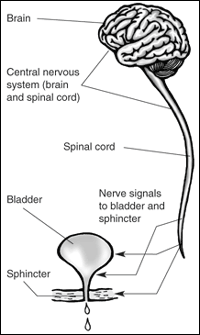 Pons
Onufs’
Nucleus
[Speaker Notes: Normal urination needs the coordination of the brain ,pons spinal cord  spec the onuf nucleus in the scaral region where departure and arrival
Neves aff and eff nerves controlling bladder and sphincters]
Neuro-anatomy: Central Nerve system
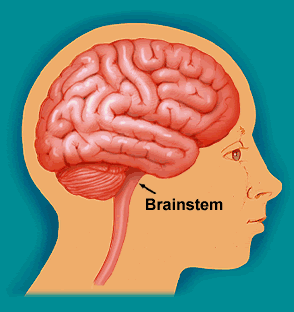 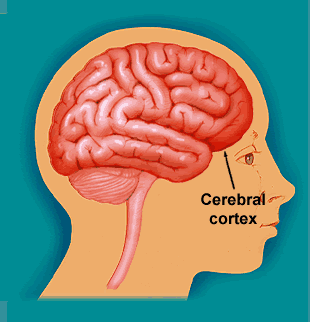 CORTICAL
INHIBITION
PONTINE
COORDINATION
ESPN Lyon 2008
[Speaker Notes: Under the control of the CNS 
2 roles 
Pontine coordination 
Cortical inhibition.]
Afferent peripheral nerves
Urothelium
D9
D10
hypogastric
pelvic
pudendal
nerves
D11
D12
L1
L2
[Speaker Notes: Afferent  peripheral nerves get information from the urothelium of the bladder and are responsible of relaxation of bladder]
Efferent peripheral nerves
parasympathetic or cholinergic
S2
pelvic
nerve
S3
S4
[Speaker Notes: Eff PS or cholinergic responsible of contraction and emptying]
Anticholinergic activity
muscarinic receptor: predominantly M3
[Speaker Notes: Acethycholine is a the neurotransmitter acting on muscarinic receptors (6) leading to contraction of bladder many others]
Urothelium
KE Anderson: Bladder activation: the afferent mechanisms. Urology 59: 43-50, 2002
Fry CH et AL: Control bladder function by peripheral nerves: avenues for novel drug targets. Urology 63: 24-31, 2004
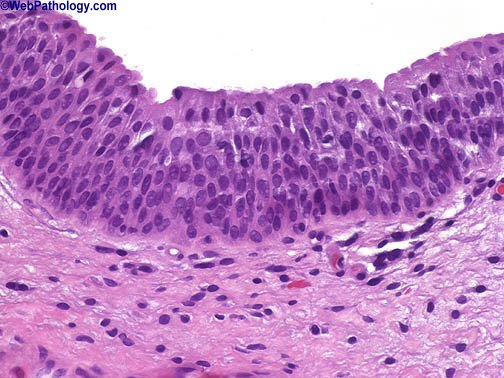 [Speaker Notes: On histology this is a biopsy showing the urothelium departure and arrival of the nerves and w can imagine that drugs should act on this regions]
Much is known, much more is unknown
ATP
Substance P,
Calcitonin gene-related peptide
VIP,Enkephalins
Cholecystokinin
Vanilloied receptors,
Prurinoceptors, Tachykinin,
Prostanoid receptors
P2X3
[Speaker Notes: This true because we know actually the complicated mechanisms of interaction of all other neurotransmitter

ATP adenosine triphosphate acting on the purinergic receptors also many other neuroT acts ond  A and C fibers and play I
Also roles in OAB 
Any imbalance between all the neurotransmitter lead to OAB ( area of pharmaceutical researches for treating better OAB and other voiding 
Disorders]
Urologic PresentationSigns & Symptoms which suggest OAB
Urinary tract infections
VUR
Frequent voiding (8)
Daytime Incontinence 
Urgency at small bladder capacity
Nocturia
Nocturnal enuresis
Holding maneuvers
[Speaker Notes: Healthy child attain day time and nighttime continence between 3 and 6 years with 4 to 6 time voiding per day]
Holding Maneuvers
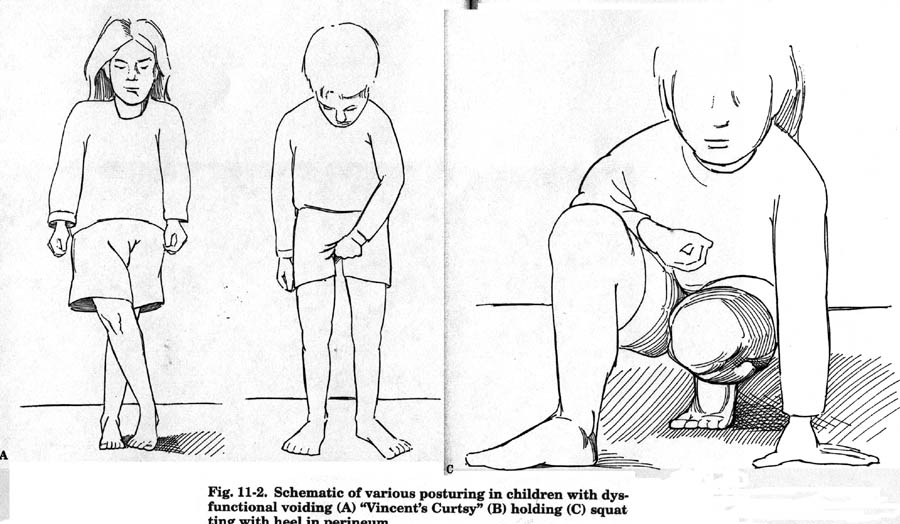 [Speaker Notes: To prevent urine leakage child exhibits various coping strategies in the supine or siting position such as squatting or crossing legs highly suggestive of OAB]
GI PresentationSigns & Symptoms associated to OAB
Constipation
Encopresis
Obstipation (i.e., severe constipation causing obstruction)
Abdominal pain
[Speaker Notes: Constipation is very frequently associated to OAB and other vd]
Evaluation of OAB
Evaluation of Dysfunctional Voiding
History
Physical Exam
Simple Lab Tests
Imaging
Urodynamics
HistoryTo characterize the Problem
Evaluation of dysfunctional voiding begins with a detailed history
History of current elimination problems
Detailed voiding history
Detailed Stooling history
Past /urologic History
UTIs
Constipation
Age of toilet training
[Speaker Notes: Nephrologist or pediatrician nighttime or daytime wetting or both 
Primary or secondary voiding character 
Place  of chronic constipation ,presence or not uti]
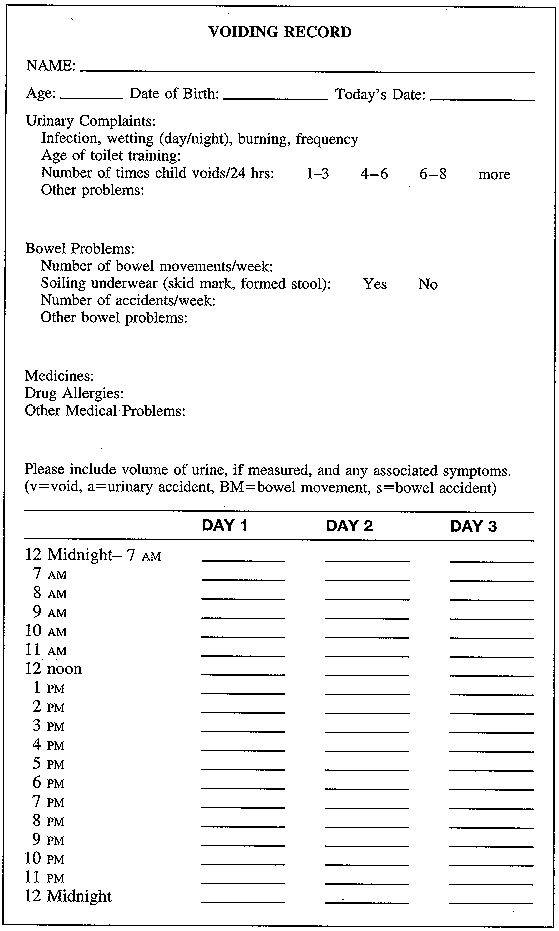 3 Day Elimination Diary-Your most  powerful diagnostic tool & its CHEAP & BENIGN
Determines fluid intake
Characterizes voiding
Frequency of voids
Volume of voids
Accidents
Allows Characterization voiding disorder
daytime
Nighttime
Good time to do intake diary
Parents record liquid intake volume
[Speaker Notes: A frequency/volume chart or bladder diary is helpful in the evaluation of pediatric OAB symptoms. Ideally, these charts should encompass a 3-day period. This will allow assessment of the child’s functional bladder capacity.
A frequency/volume chart is used to record the volumes voided and the time of each micturition, day and night, for at least 24 hours. A bladder diary is used to record the times of micturitions and voided volumes, incontinence episodes, pad usage, and other such information as fluid intake, the degree of urgency, and the degree of incontinence. A record of the bowel frequency and any fecal soiling is also helpful.]
HistoryIrritable Bladder
Urgency & frequency
Small bladder capacity
behaviors to avoid leakage: Dancing, squatting, holding & posturing
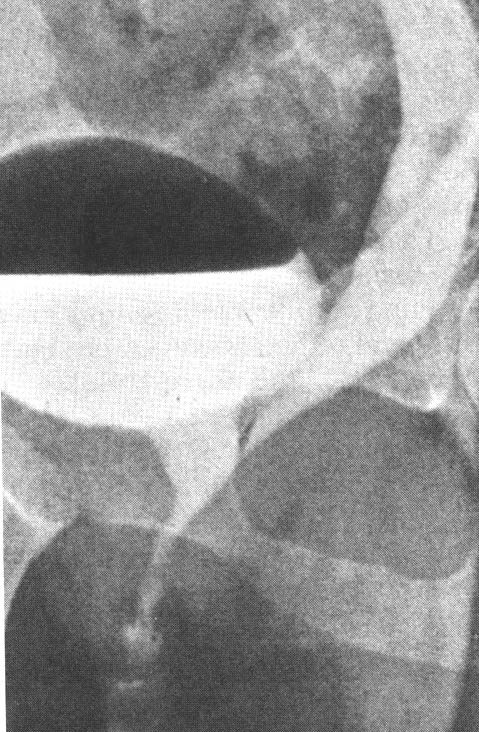 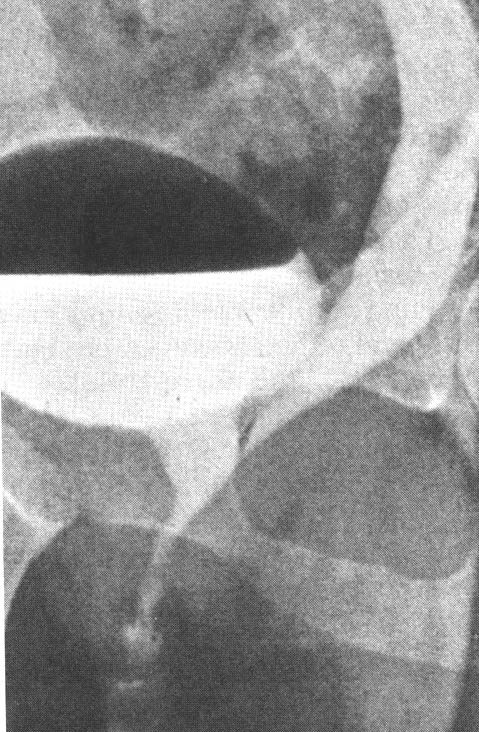 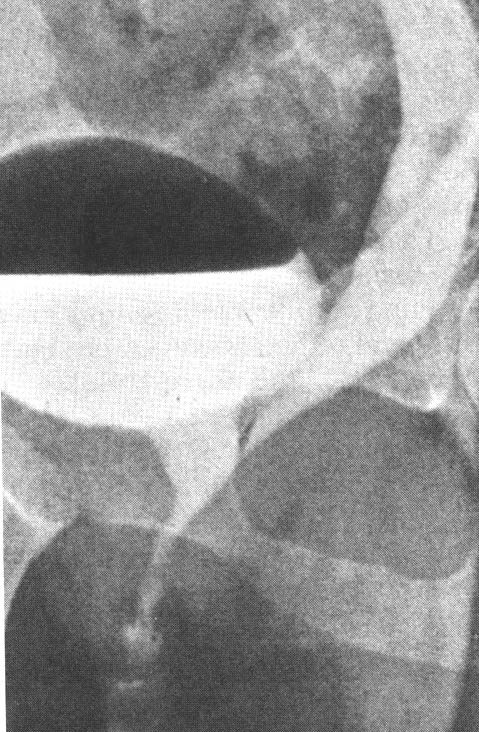 Ectopic Ureter: 
Continuous incontinence in a girl suggests ectopic ureter that inserts distal to urethral sphincter or into the vagina
HistoryInfrequent Voider or lazy bladder
Typically school girls with recurrent UTI & often with history of intermittent enuresis
Postpone voiding as long as possible
Voids  2-3 times per day 
Large volume of urine
No void on awakening
Physical ExaminationPerineum & Genitalia
Signs of erythema or irritation perineum 
Meatal stenosis in boys 
Presence of labial adhesions in girls
Careful examination of the introitus for an ectopic ureter
Focused Neurolgogic Examination
Lumbosacral spine :
 lipoma, sinus, pigmentation tufts of hair: clue to underlying occult myelodysplasia
Perineal sensation, lower limb function Peripheral reflexes
Checks lower motor neuron reflex
suggestive of a sacral neurologic lesion
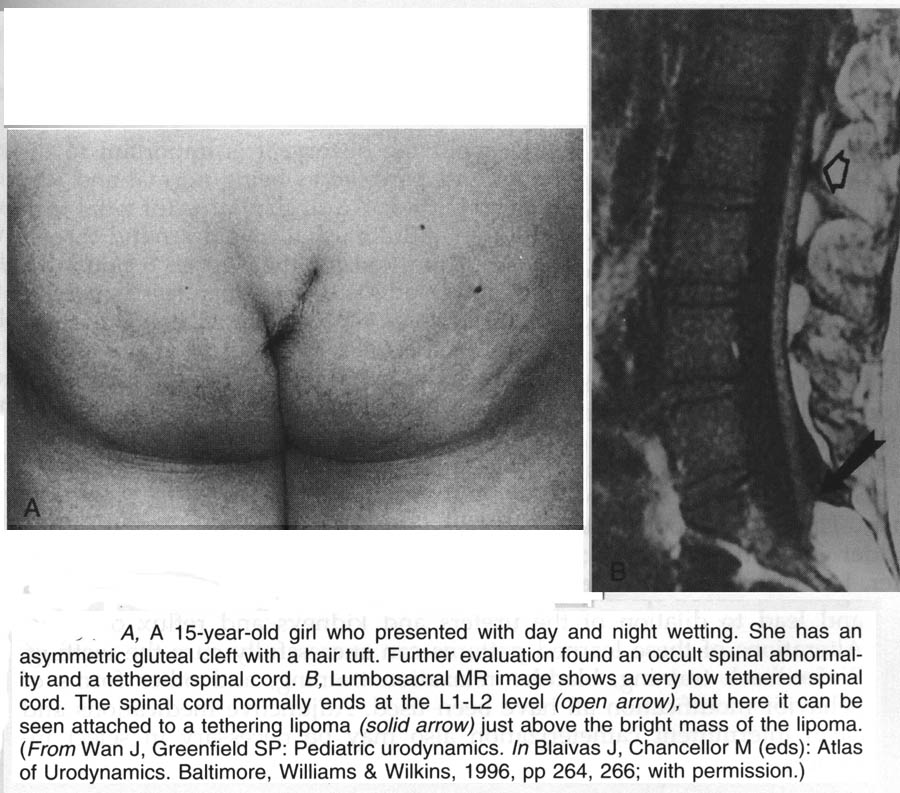 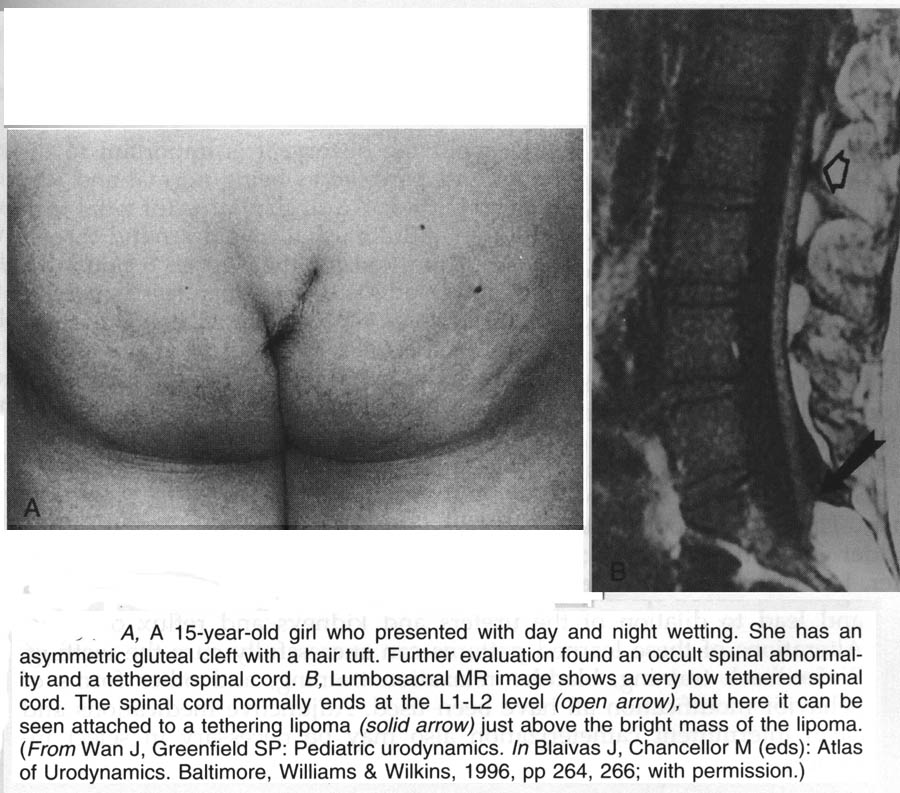 Routine Labs
Urine tests best obtained on 1st AM specimen after overnight NPO
UA
Specific gravity- over 1.020 rules out significant concentrating defect :D.I
Glucose
UC : R /O  UTI
[Speaker Notes: Urinalysis
All children who present with OAB symptoms should undergo urinalysis. The primary aim is to rule out underlying UTI or glucosuria.]
Sonography
Upper tract 	:
Size, cortical thickness Hydronephrosis,other malformations
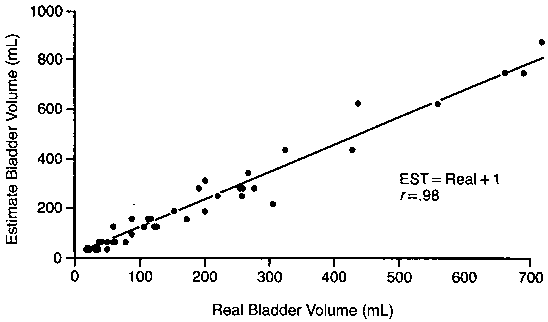 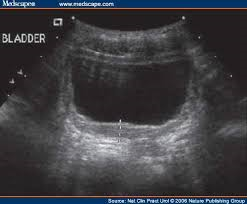 Bladder:
3-4 mm measured at 50% of expected bladder capacity suggests OAB
Usually no post  void residual
[Speaker Notes: Ultrasonography
Ultrasonography of the kidneys and bladder is useful in assessing renal size, cortical thickness, hydronephrosis, and duplicated collecting systems and associated anomalies (ectopic ureters and ureteroceles). Ultrasonography of the bladder may be obtained before and after voiding to assess bladder emptying.
In addition, determination of bladder-wall thickness may be useful. [22, 23] A bladder wall cross-section of more than 3-4 mm measured at 50% of expected bladder capacity suggests underlying detrusor overactivity.]
Voiding Cystourethrography
spinning-top dilated proximal urethra 
detrusor-sphincter dysfunction.
[Speaker Notes: Cystourethrography
Voiding cystourethrography (VCUG) is indicated in children with a A spinning-top dilated proximal urethra revealed by VCUG during the voiding phase suggests detrusor-sphincter dysfunction.]
Voiding Cystourethrography
rule out vesicoureteral reflux.
Neurogenic bladder
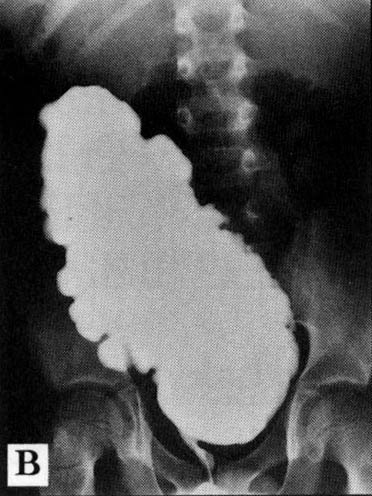 ~febrile UTI or recurrent UTIs 
~abnormal flow pattern: bladder outlet obstruction as PUV or   stricture, or Neurogenic bladder
Urodynamic Study
Multiple uninhibited detrusor contractions with
 increased EMG activity and expressions of urgency
OAB Management :in any caseConservative Management
timed voiding every 2 to 3 hours during daytime
Parent and school collaboration is critical
children should void with their legs spread apart
footstool should be used 
50% improvement rate behavioral therapy
[Speaker Notes: Children and families need to be educated about OAB and expectations from the different management options in order to have realistic treatment goals. In any case, timed voiding every two to three hours during daytime, should be instituted early on7 and the child should have sufficient periods of time to achieve complete emptying. Parent and school collaboration is critical to the establishment of this voiding routine and positive reinforcement with rewards or a multi-alarm watch might be helpful for this endeavor. In terms of voiding technique, children should void with their legs spread apart and a footstool should be used for the child’s heals to touch the ground if the toilet does not have a proper height. A 50% improvement rate of frequency and urgency symptoms has been reported in children after simple behavioural therapy.]
Fluid intake, it has to be regular during the day
Fluid intake has to be regular during the day 
minimized towards bedtime
Beverages that can trigger urgency :
  Caffeine, chocolate or citrus, carbonated beverages should be avoided
[Speaker Notes: Concerning fluid intake, it has to be regular during the day, but minimalized towards bedime. Beverages that can trigger urgency and frequency symptoms, such as those containing caffeine, chocolate or citrus, and carbonated beverages should be avoided.]
All children with OAB are constipated
Prompt and aggressive bowel management
 in 1997, Loening-Baucke reported
 Relief of chronic constipation resulted in disappearance of daytime and night time incontinence in 89% and 63% of patients
Bristol stool scale :
Staying well hydrated
High-fiber diet fundamental to a good bowel regimen
Laxatives are often necessary with initial bowel clean out
[Speaker Notes: Until proven otherwise, all children with bladder disorders are constipated, hence the necessity for prompt and 
aggressive bowel management in these patients. In a 1997 article, Loening-Baucke reported that the relief of chronic constipation resulted in disappearance of daytime urinary incontinence and nighttime incontinence in 89% and 63% of patients, respectively.10 Because parents are often not the best judges of their children’s bowel habits, children must be questioned directly on the subject. The Bristol stool scale is an invaluable tool for this purpose. Staying well hydrated and having a high-fiber diet are fundamental to a good bowel regimen. Laxatives are often necessary and an initial bowel clean-out is occasionally required.]
Biofeedback therapy
Better understanding and perception of the pelvic musculature
Induces greater pelvic floor control
 Improvements in all  children with voiding  dysfunction  and OAB
Biofeedback from 1979-2019
Biofeedback to manage  voiding disorders  in children was described by Maizels. in 1979

 Introducing urodynamic biofeedback  in 1986

In 1992 : technique has become less invasive, and development of computer games to maintain a high level of patient motivation

Through the use of visual, auditory, and/or tactile signals,
Goal : Control  your Bladder
Animated BioFeedback
Animated BioFeedback
Animated BioFeedback
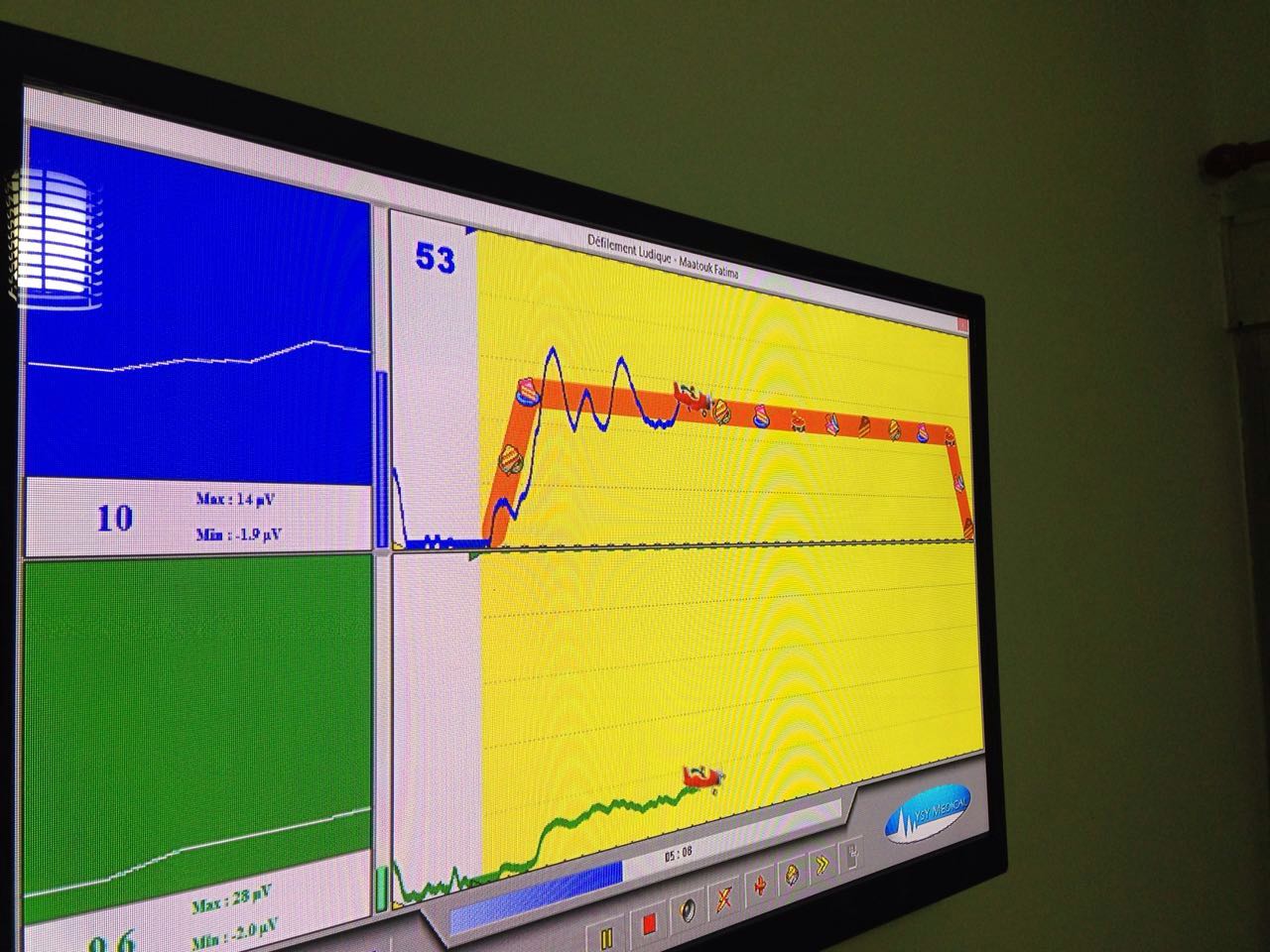 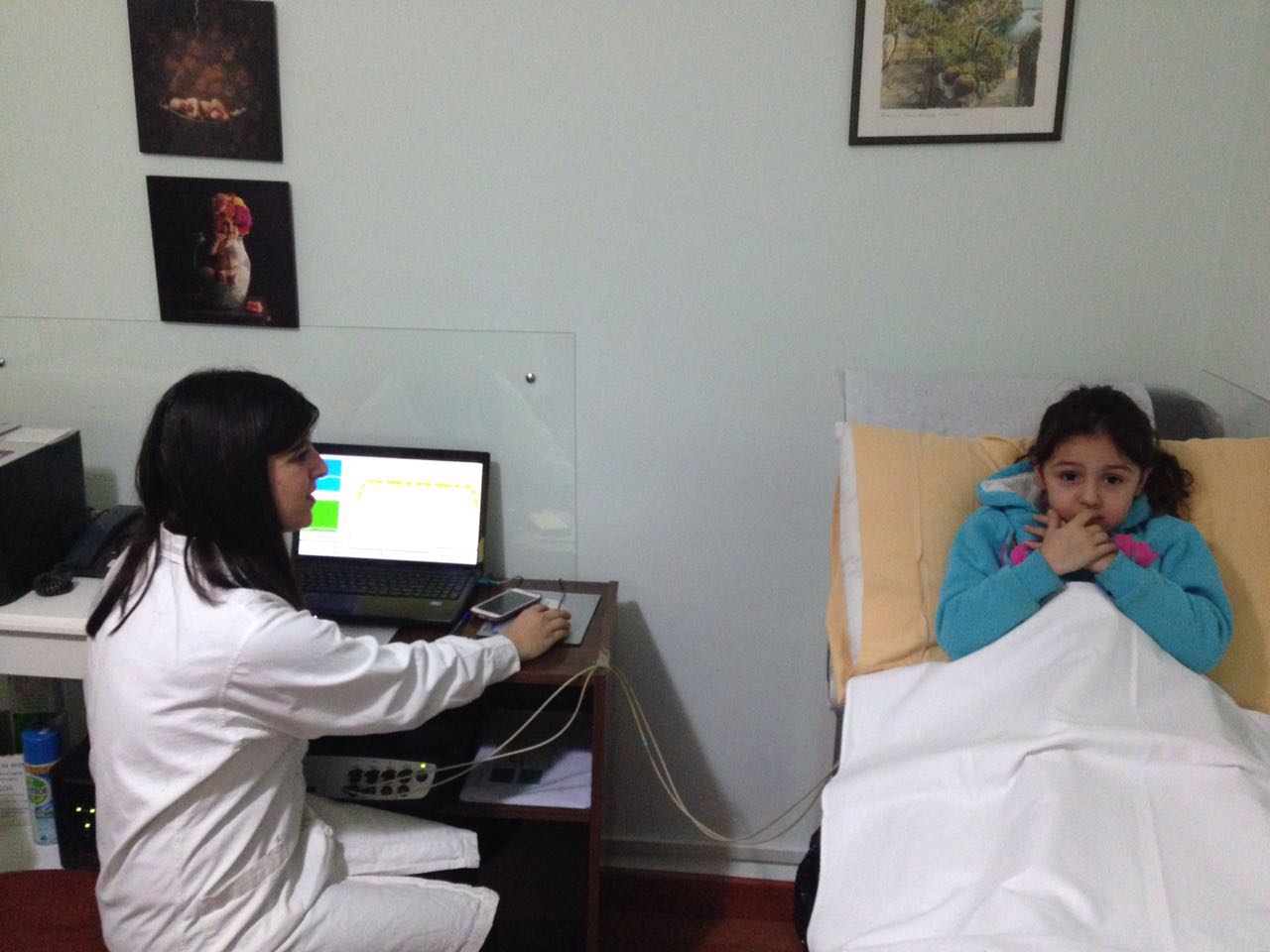 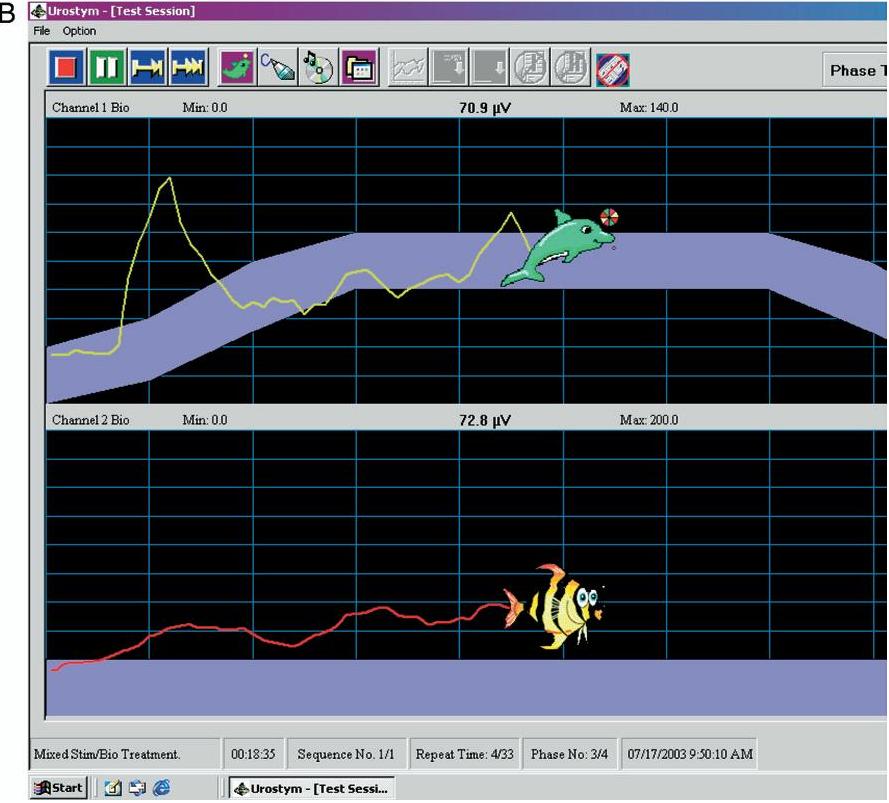 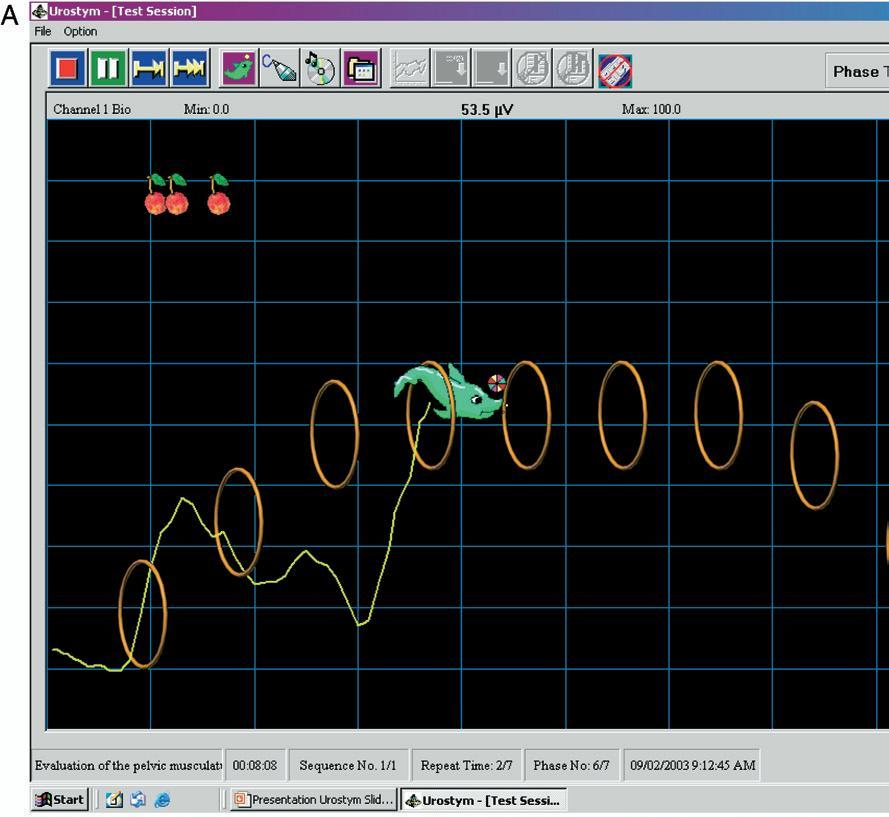 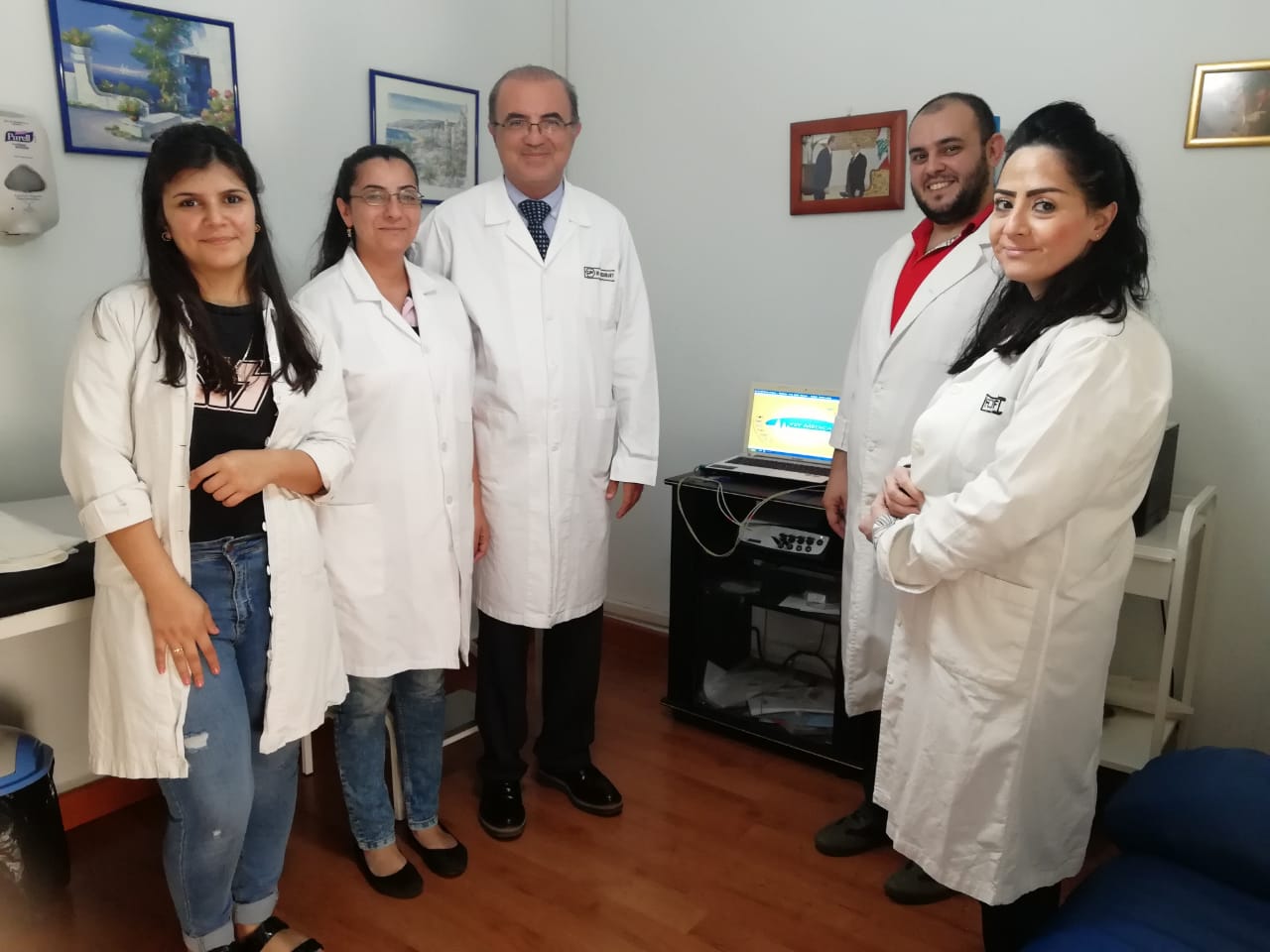 ESPN Lyon 2008
Conclusion
-OAB combines specific daytime  voiding dysfunction signs , constipation  with enuresis
-OAB diagnosis depends on results of :
-Detailed history 
-Physical and neurological examination 
-Laboratory studies ,  UT ultrasonography 
-first line Treatment is conservative with relief of constipation and biofeedback
ESPN Lyon 2008
ESPN Lyon 2008
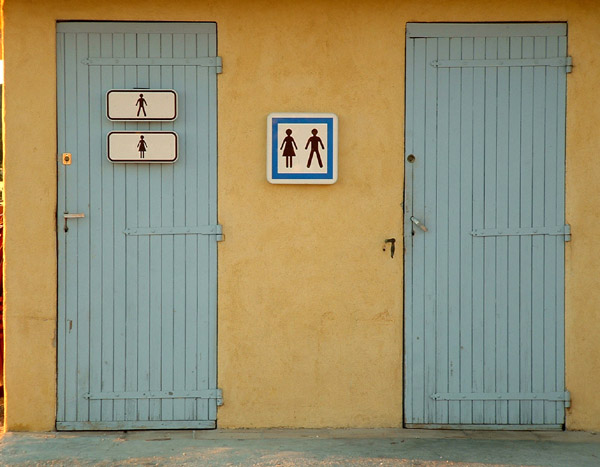 Thank You